Жанры живописи: исторический, батальный, бытовой и анималистический.
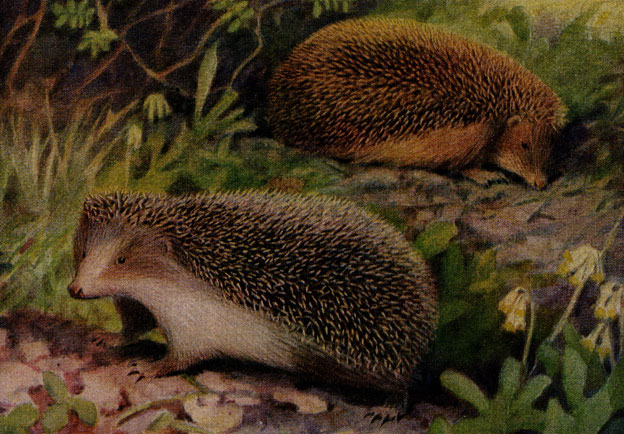 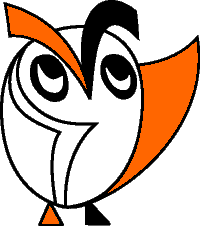 Изобразительное искусство. 3-й класс.
Урок 4.
© ООО «Баласс», 2013.
[Speaker Notes: Ватагин.]
Какую из картин можно отнести к историческому жанру, ведь и там и там изображено историческое событие?
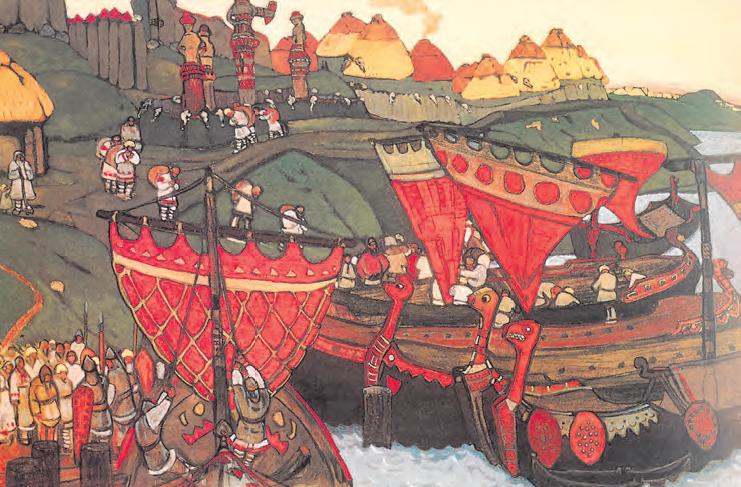 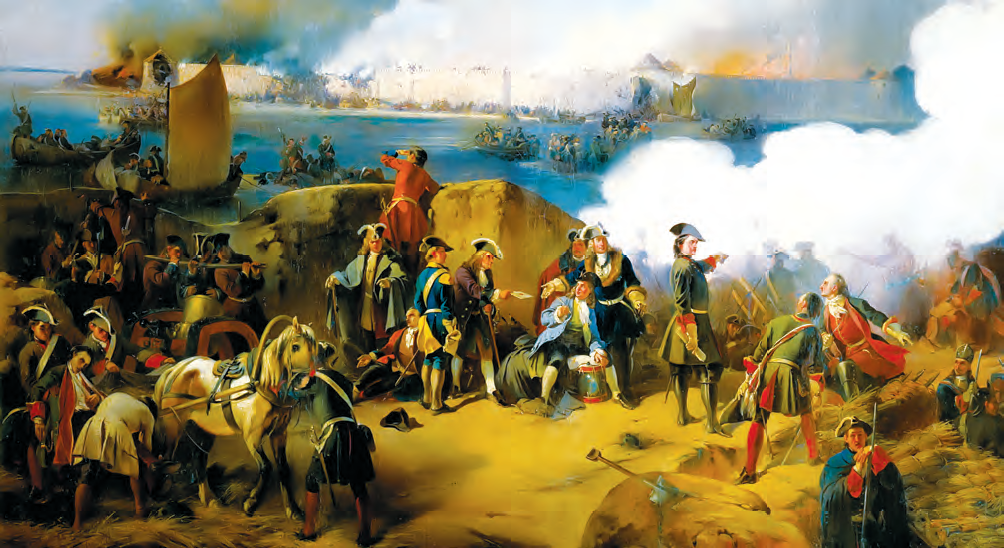 Какую из картин можно отнести к анималистическому жанру, ведь и там и там изображены животные?
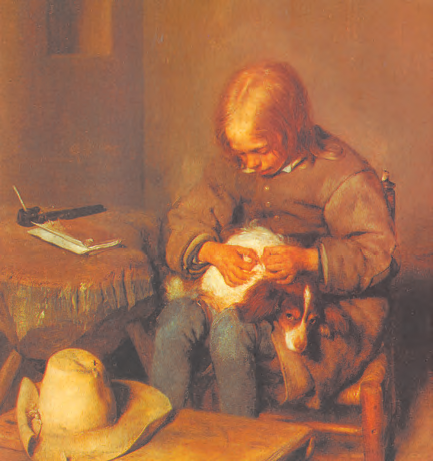 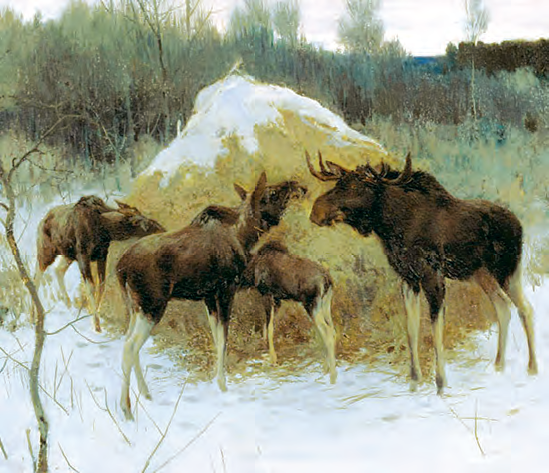 Формулирование проблемы
Чем отличаются жанры друг от друга?
Возможны и другие варианты проблемного вопроса
Поиск решения проблемы
Исторический жанр
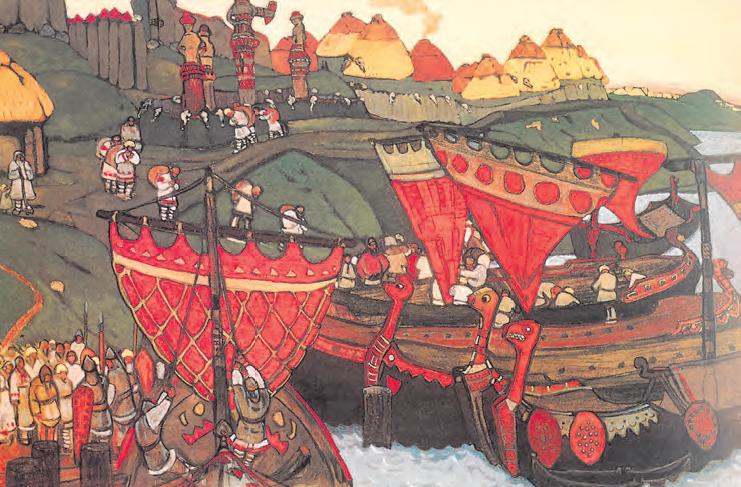 Батальный жанр
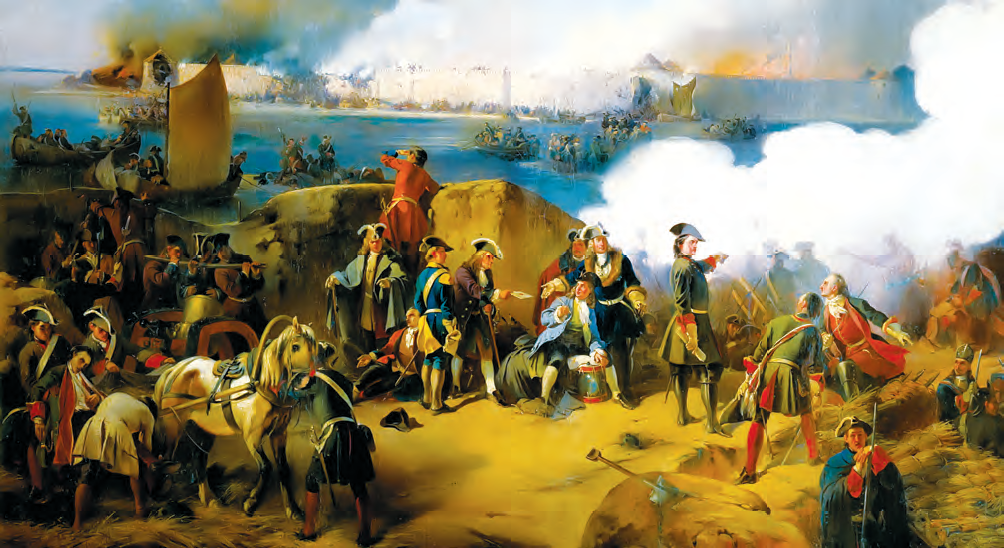 Бытовой жанр
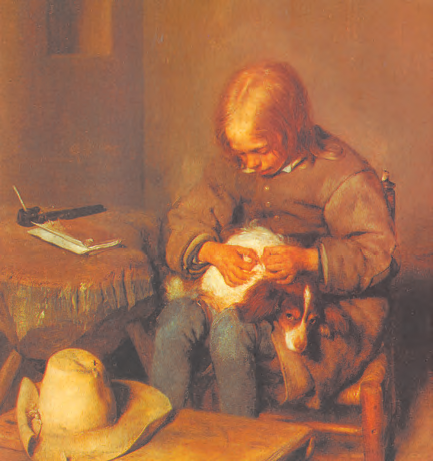 Анималистический жанр
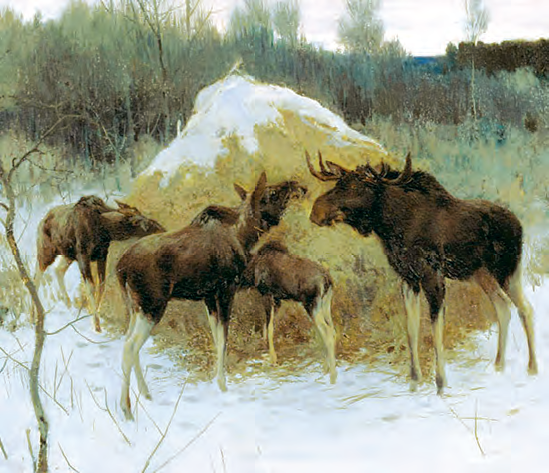 Выражение решения проблемы
Чем отличаются исторический жанр от батального?
Чем отличаются жанры друг от друга?
Чем отличается бытовой жанр от анималистического?
Используя схему, нарисуйте любое животное в движении
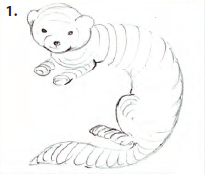 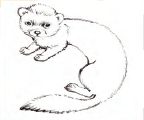 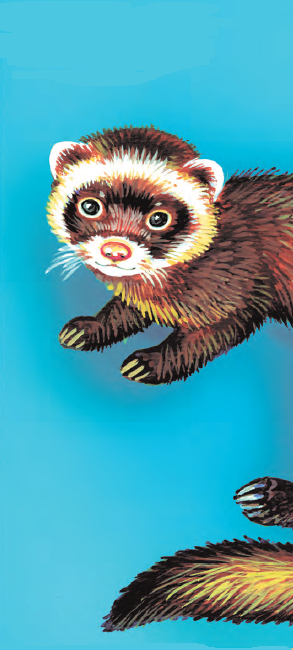 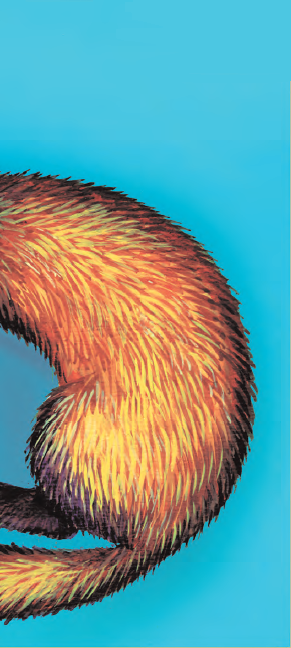 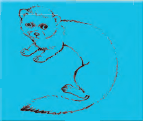 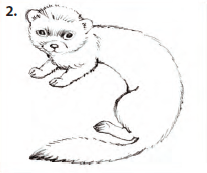 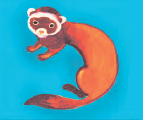 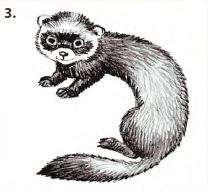 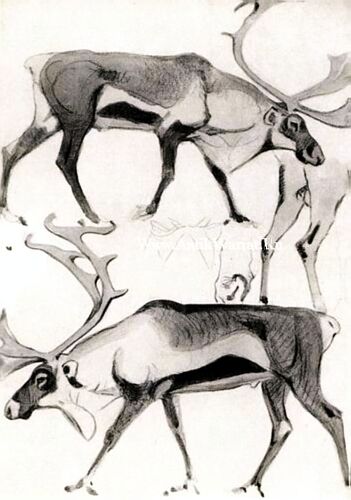 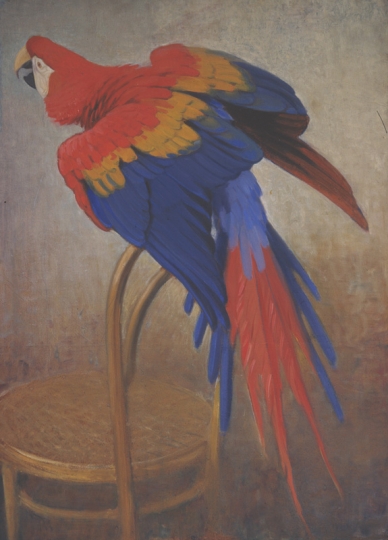 [Speaker Notes: В. Ватагин]
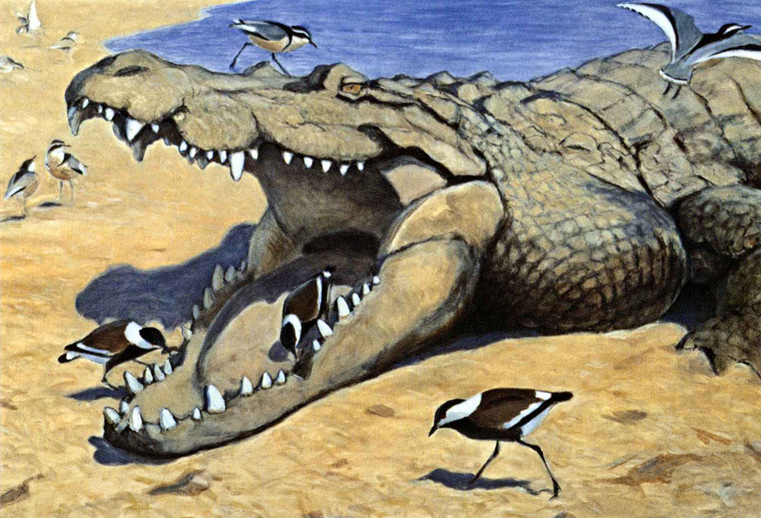 [Speaker Notes: В. Ватагин]
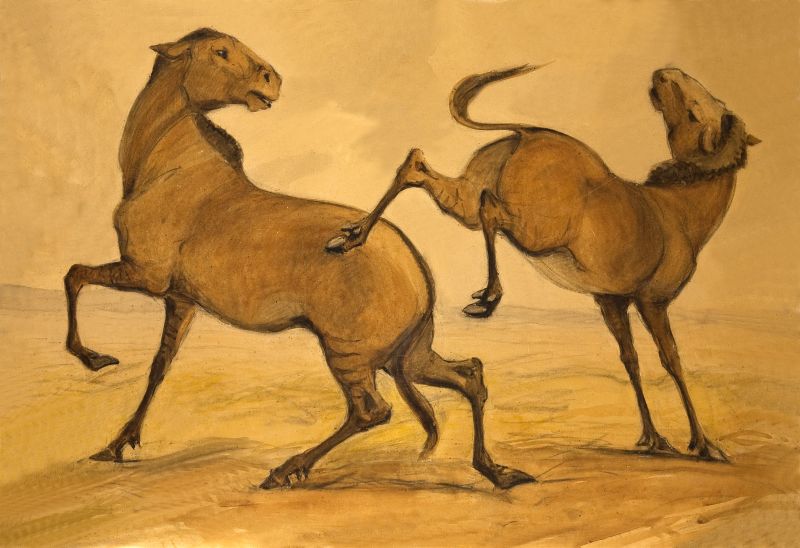 [Speaker Notes: В. Ватагин]
Рефлексия
Оцените свою работу на уроке:
– Что тебе нужно было сделать?
– Ты выполнил работу?
– Ты выполнил работу самостоятельно или с помощью?      С чьей? 
– Что бы ты хотел изменить в своей работе?
– Как бы ты оценил свою работу?
Домашнее задание
1. Доработать рисунок. Оформить его в паспарту.
2. Принести рабочую тетрадь, альбом, карандаш, краски (гуашь), кисти.